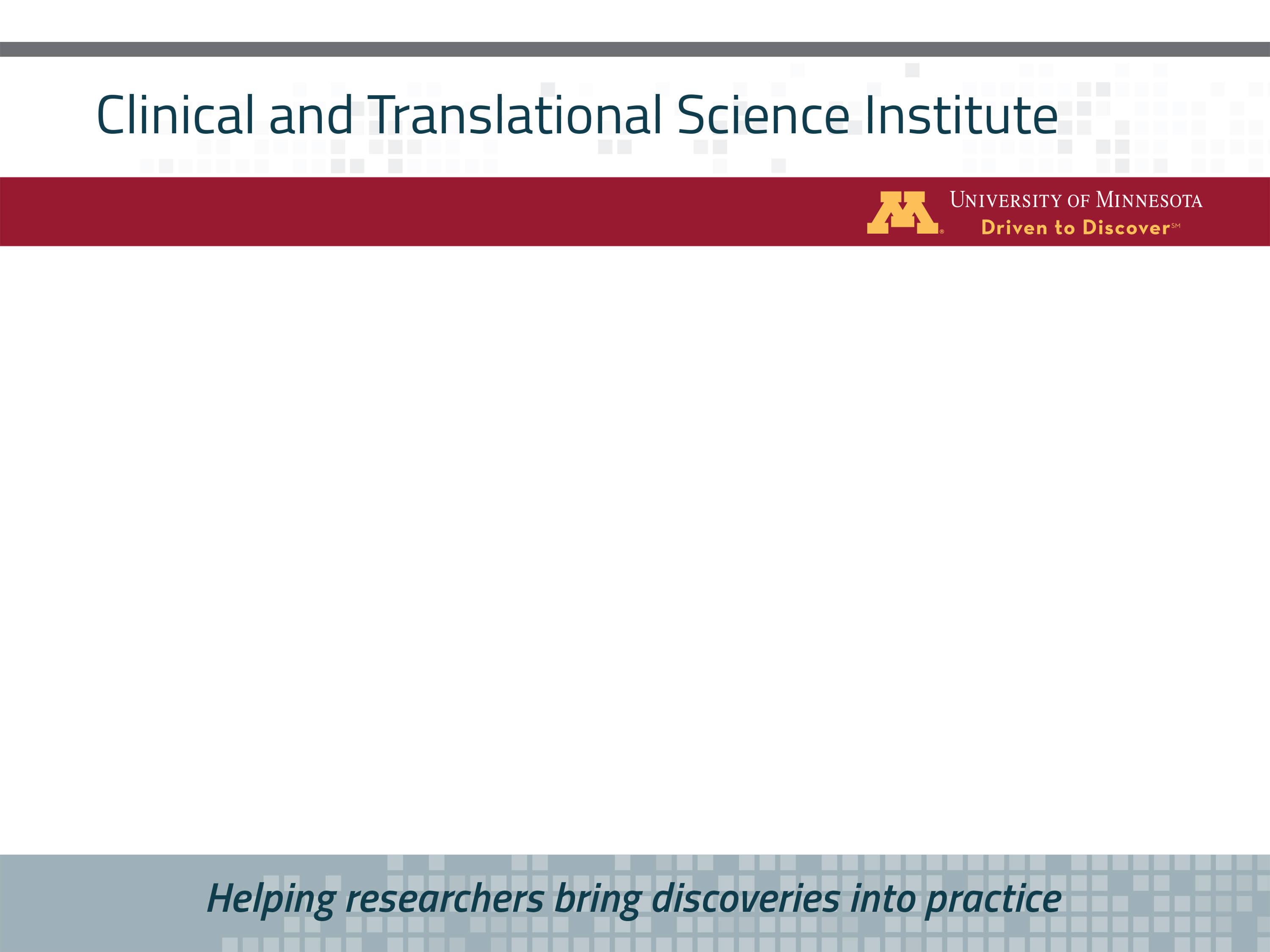 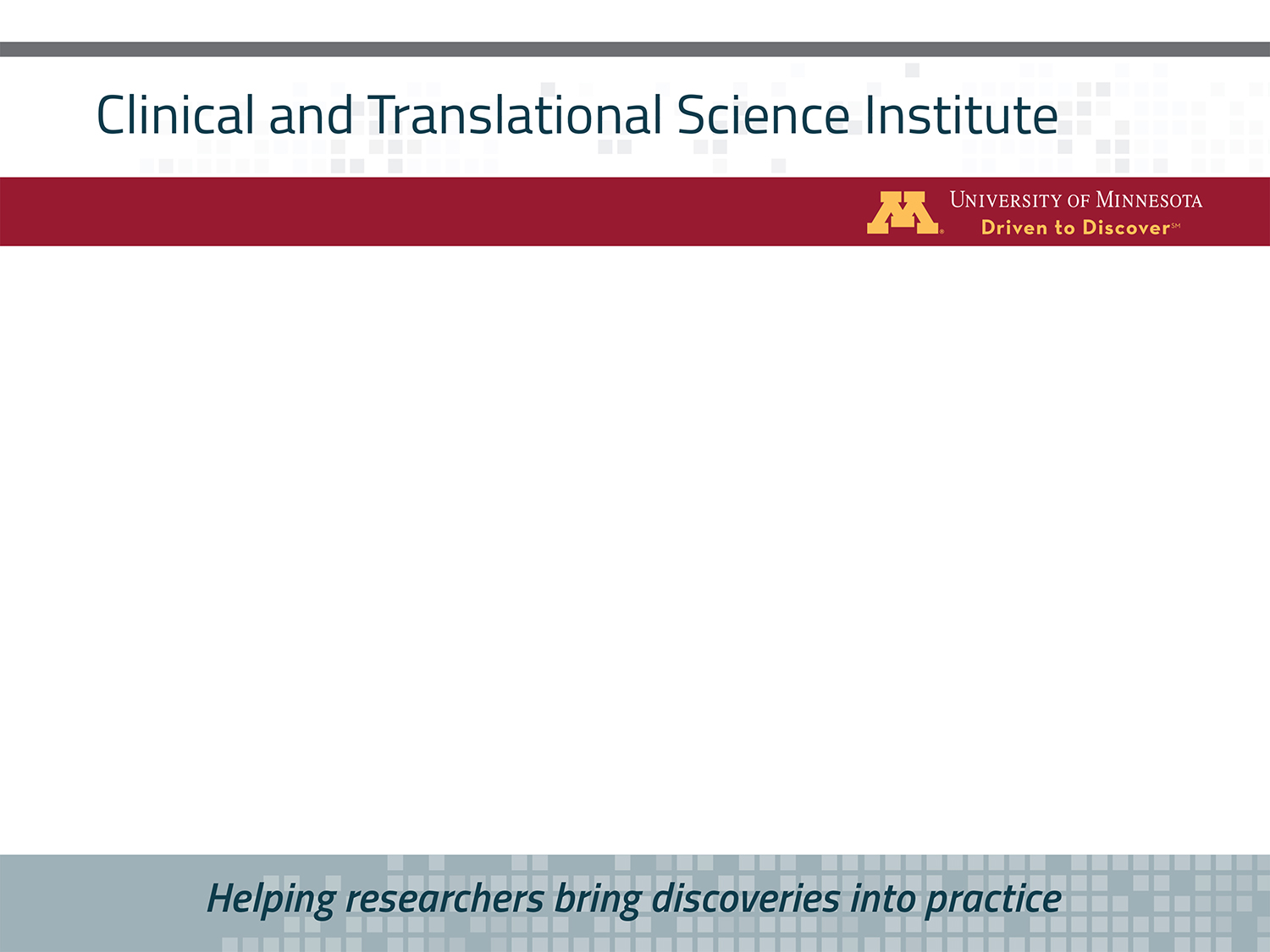 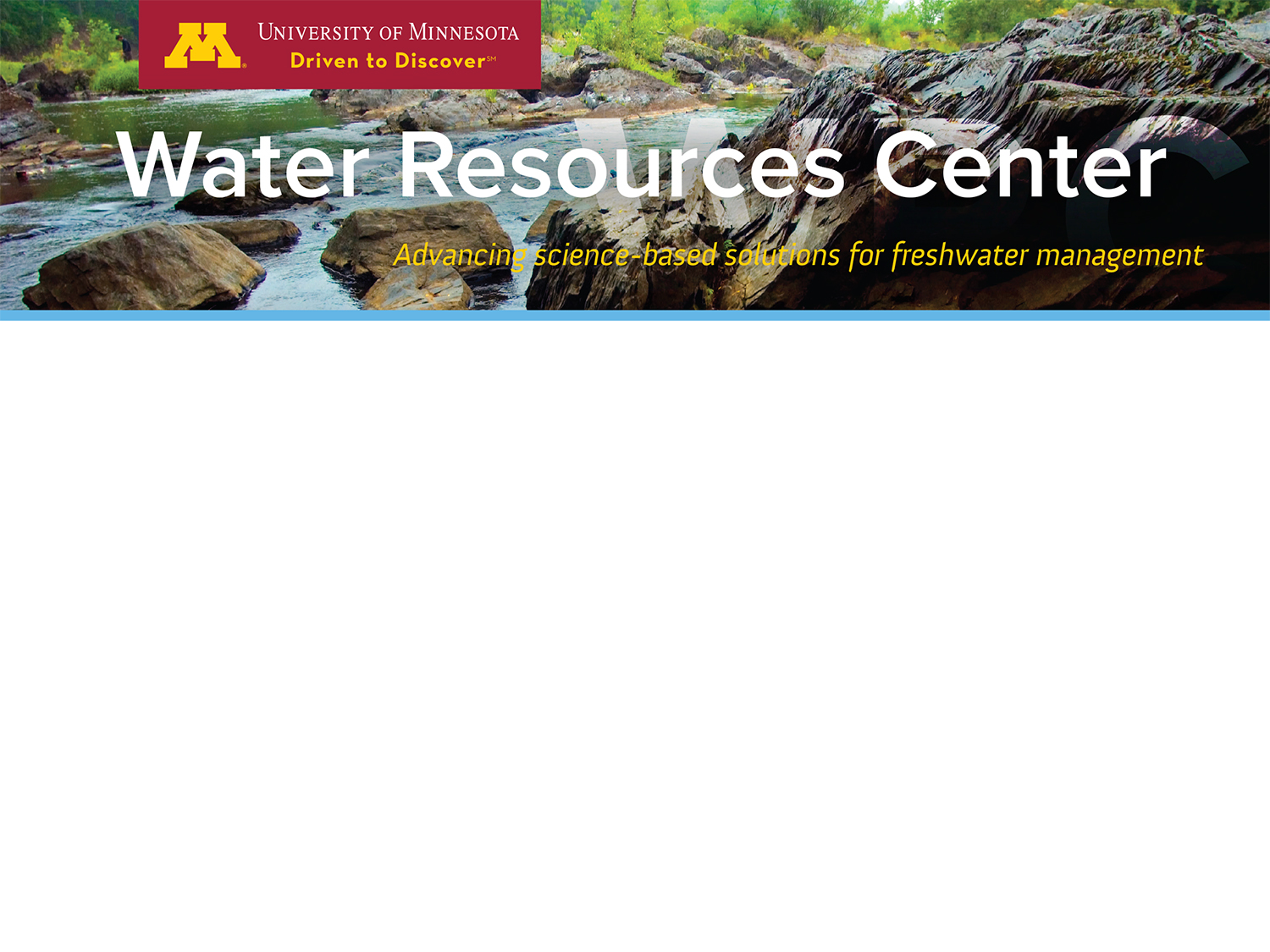 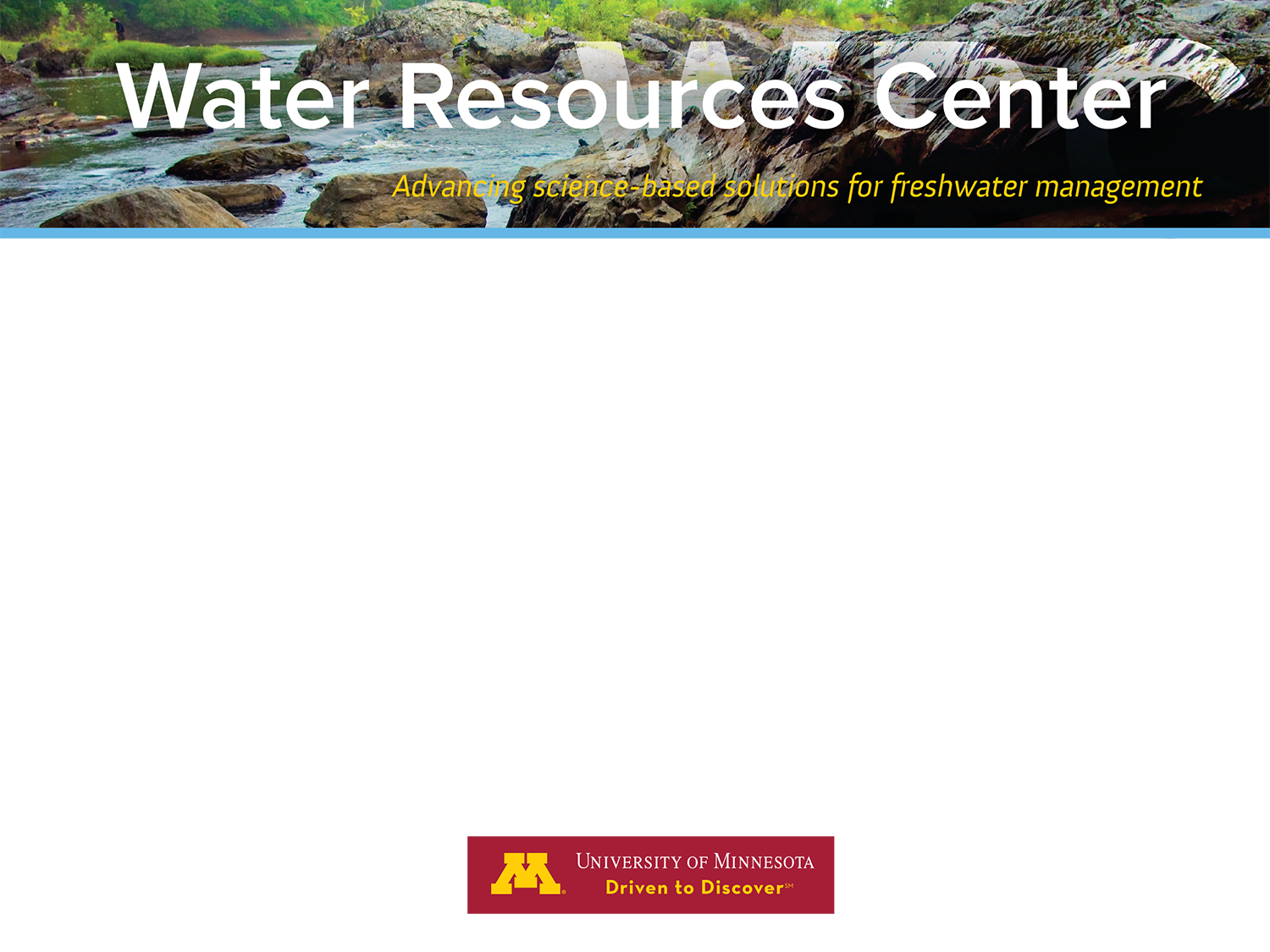 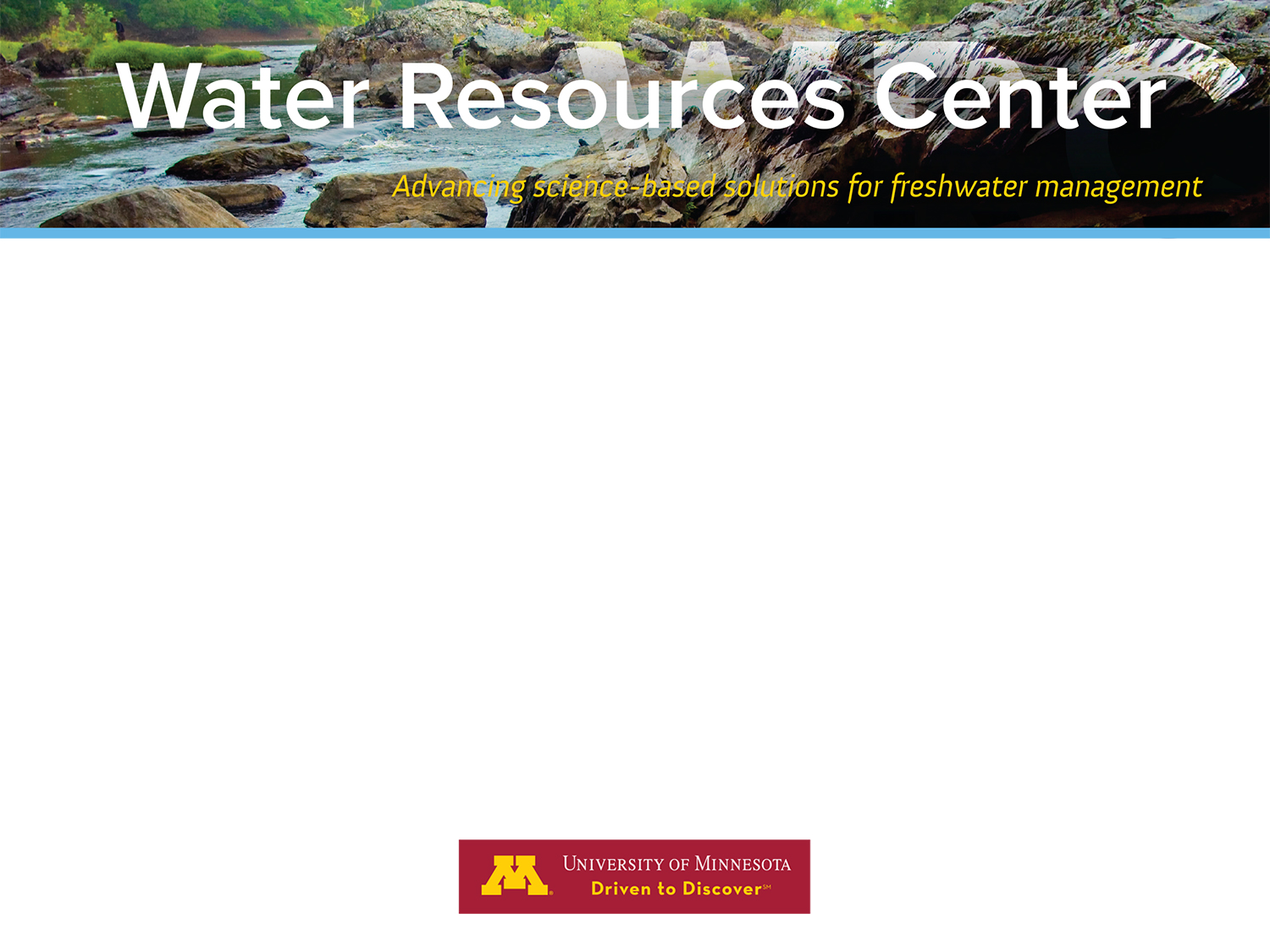 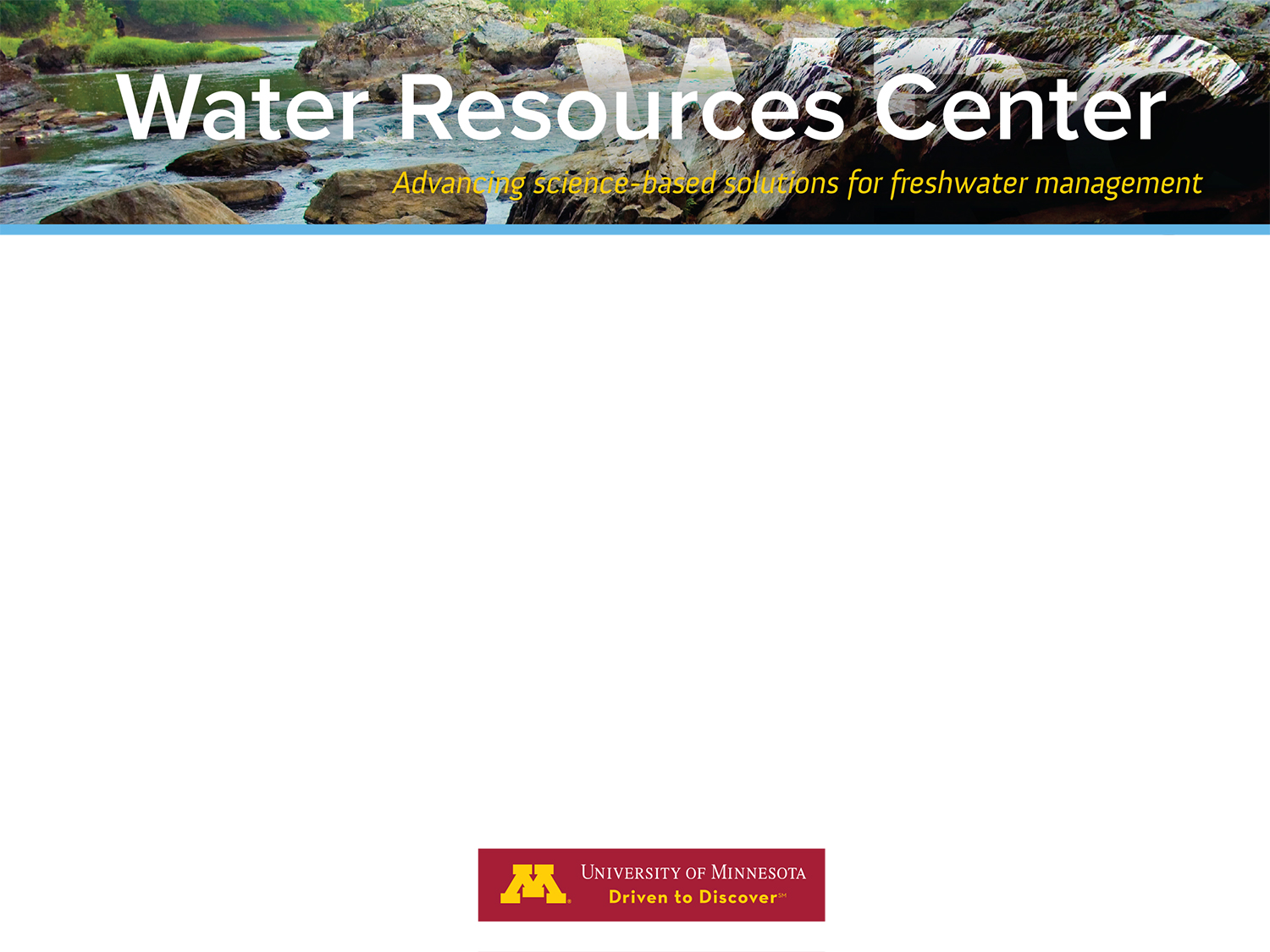 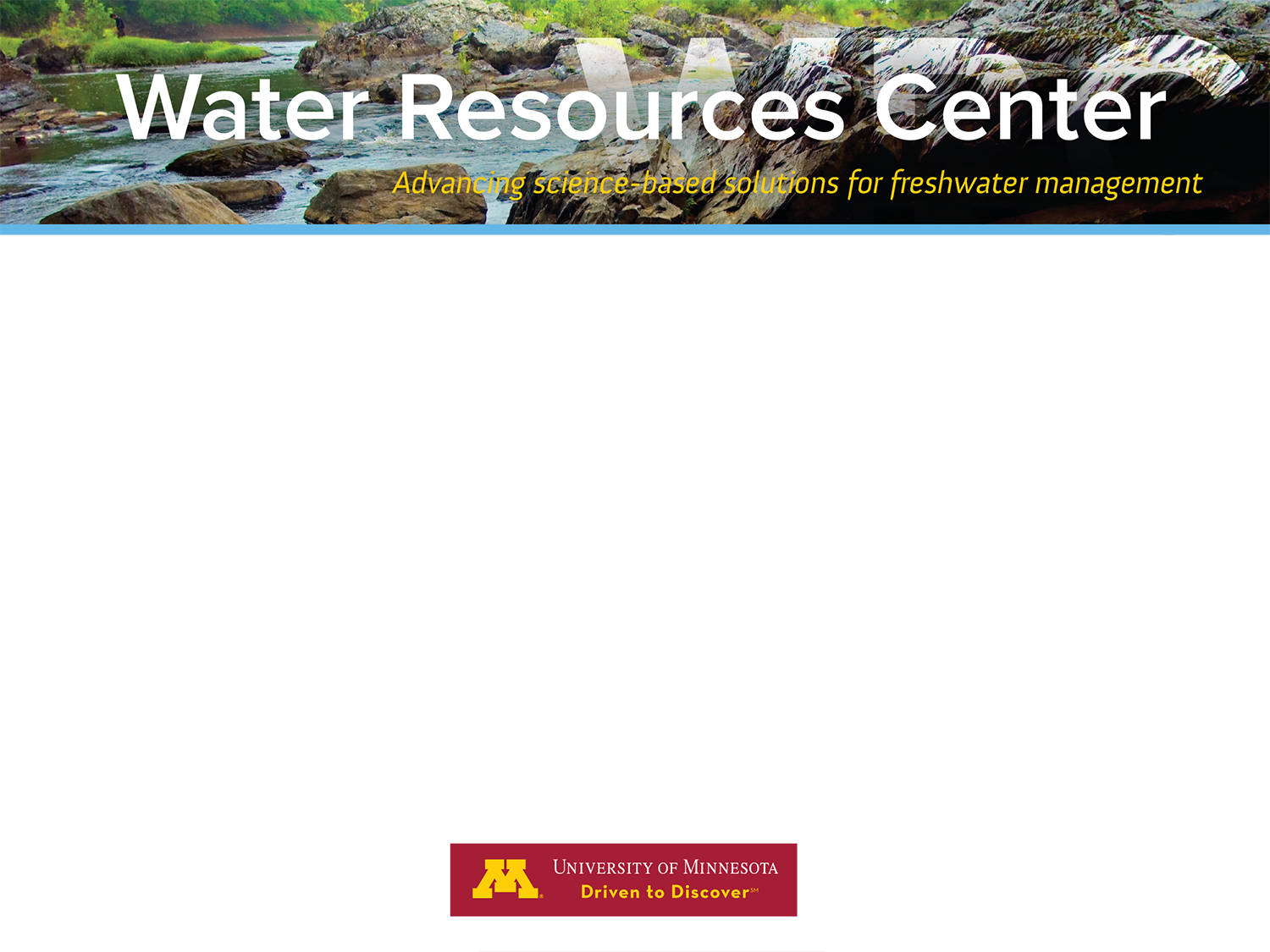 Innovations in Wastewater Treatment for Small Communities
Dr. Sara Heger
Legislative Subcommittee on MN Water Policy
September 17, 2020
Water Resources Center, Onsite Sewage Treatment Program (OSTP)
Education for Professionals started in 1974 
Education for Homeowners & Small Communities started in early 1990s
Ongoing research and demonstration supporting educational efforts
Presentation overview
What is the scale and size of issue?
Challenges with wastewater treatment in small communities
Current UMN related activities
What is needed to help move more of these communities forward?
[Speaker Notes: They are looking for information on innovative wastewater treatment for small cities (<5,000 people), including an overview of current research, economics/costs, and what they (the legislature) could do to move things forward.]
Size and scale of the issue
Scale of the issue - regulations
Wastewater treatment plants (WWTP) all have MPCA permits
Subsurface sewage treatment systems (SSTS) over 10,000 gpd (around 30 homes) have a MPCA permit
SSTS <10,000 gpd have a county permit	
Regulatory requirements increase at 2,500 and 5,000 gpd
Scale of the issue <5,000 people
Communities with a WWTP that is undersized or outdated
Typically larger in scale
May have future issues with phosphorous, chloride or nitrogen
Communities without wastewater treatment
Smaller in scale
May be directly discharging untreated wastewater or have outdated SSTS
“Unsewered”
Size of the issue - MPCA survey of unsewered communities
All 87 counties reported
1282 areas of concern across the state 
5 or more homes within a ½ mile
In the last two years, LGU’s have eliminated 147 
MPCA priority ranked listed areas
Imminent public health threat (surfacing of effluent)
Failing
[Speaker Notes: The first area is the continued struggle of small communities that lack basic wastewater treatment infrastructure – either individual SSTS or a community system that provides treatment, not just disposal. 

Over the last several years, the PCA has partnered with all 87 counties and roughly half of the LGU’s to inventory the number of unsewered areas throughout the state and begin assessing the needs in these areas.  Collectively, the counties listed 1282 areas of concern across the state.  The Agency ha initially focused on those areas that may potentially have IPHT risks.  These areas included communities with straight-pipe collection systems, individual straight pipes, and those with surfacing issues.  All known community straight pipes systems have been addressed or are currently being worked on.  We are still working on other areas with potential surfacing concerns and/or individual straight-pipe systems.]
Unsewered communities
Some areas are incorporated communities
In a better place to obtain a community solution
More opportunity for state grants
Unincorporated communities
Not organized
Individual fixes
Very little grant money available
[Speaker Notes: ** Map is the unsewered areas mapped out per county]
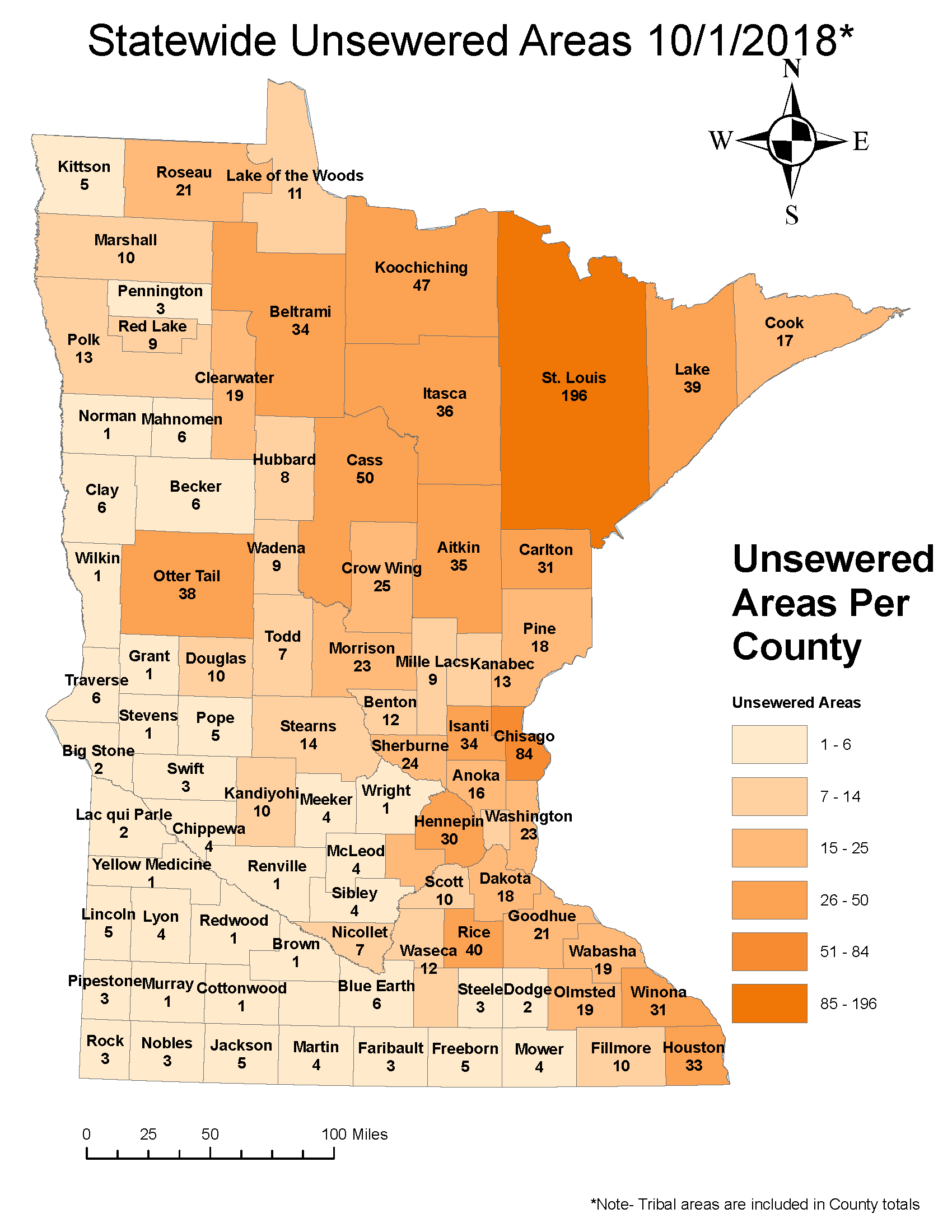 10/1/18
Challenges in small communities
WWTP with reasonable potential (RP) for having a chloride limit
100 municipal WWTP will eventually need a chloride effluent limit in their permit
About 20 already have a limit
Population of communities with chloride RP
Under 5,000 = 73 communities
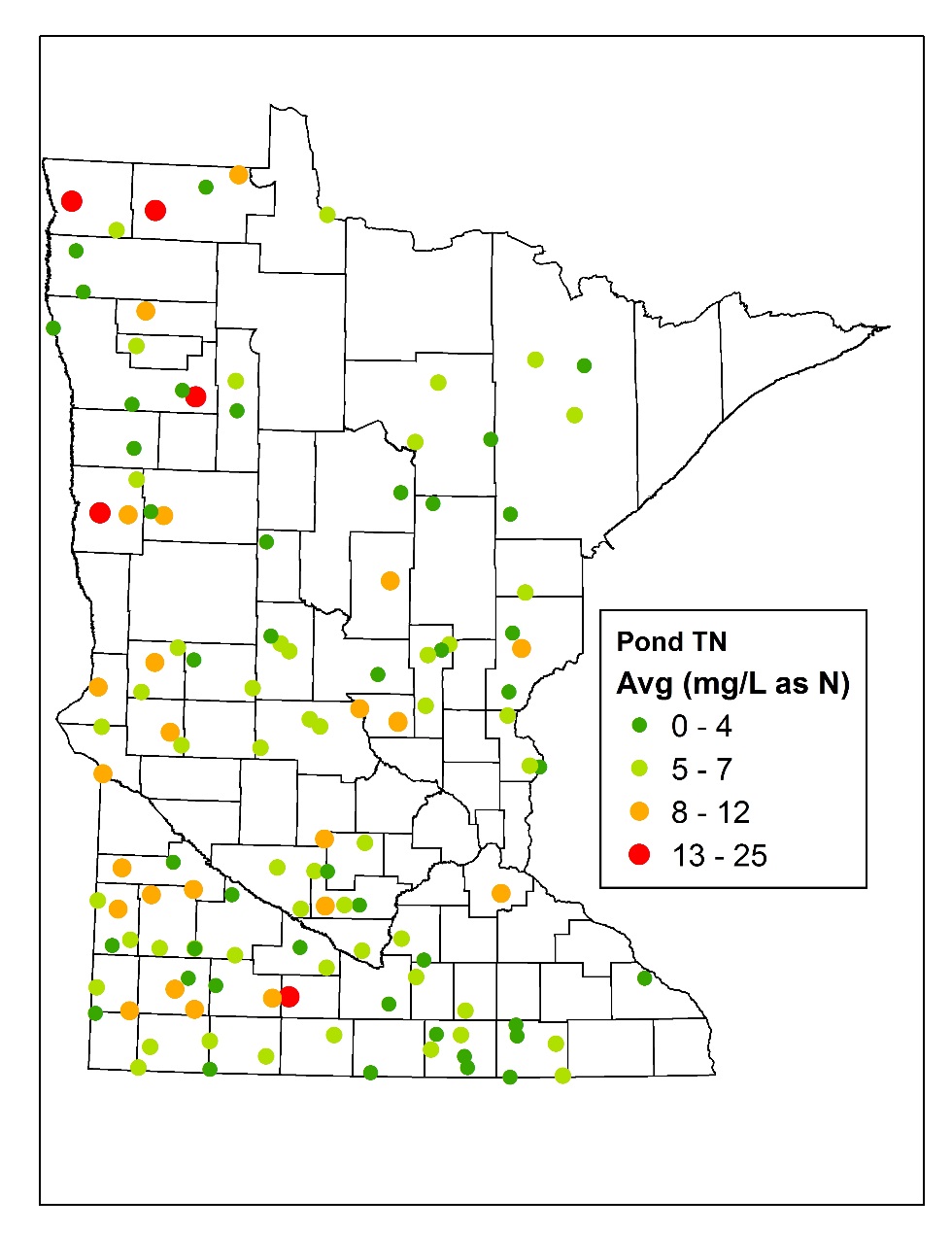 Nitrogen issues
>300 pond systems in operation
23% of ponds not effective in nitrogen removal
To date they do not have a total nitrogen removal limit, just ammonia
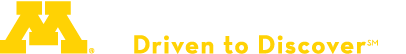 Dark green dots = excellent performance
Red and orange dots = poor performance
Phosphorus issues
500 small WWTP in Minnesota
225 currently have a phosphorus limit
~100 will get a limit upon permit renewal over next 5 years
Affordability issues - wastewater costs by community size
Current UMN activities
1.  LCCMR Completed Project:  Chloride sources across all WWTP
Water softening contributes 65% of WWTP chloride
Industry also high chloride source (21%)
[Speaker Notes: Road salt infiltration not estimated for WWTPs without monitoring data]
2. WERF Completed Project - projecting costs of community scale wastewater
This project developed software that contains:
Spreadsheet-based economic model and
Contains fact-sheet style educational modules
The tool provides users with fundamental information about:
Operation of various wastewater management options and 
Cost estimates for these options based on local cost indices
3. LCCMR-FUNDED RESEARCH STARTED JULY 2019
Understand why ponds underperform so that nitrogen removal can be improved
Understand how nitrogen is removed in these systems 
Develop simple methods to improve nitrogen removal
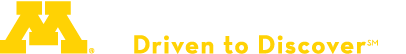 Past small community wastewater activities
OSTP worked with over 20 Minnesota small communities
Education and facilitation provided on:
Wastewater treatment basics
The decision-making process 
Working with professionals
Treatment options
Management of systems
[Speaker Notes: Due to lack of support these activates have stopped]
OSTP community involvement
Crane Lake
Dakota
Doran
Forest City Twp.
Hazel Run
Hiawatha Beach in Ham Lake
Jenkins
Larsmont
Leonard
Louisburg
McGrath
Myrtle
Nicolville
Rolling Shores
Side Lake
Trotsky
Amelund
Andyville
Barry
Biscay
Blueberry Twp.
Bixby
Carlos
What is needed?
MNDRIVE: environment programing goals
A Listening Session series with a focus on rural water and wastewater issues will be held this academic year
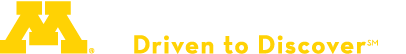 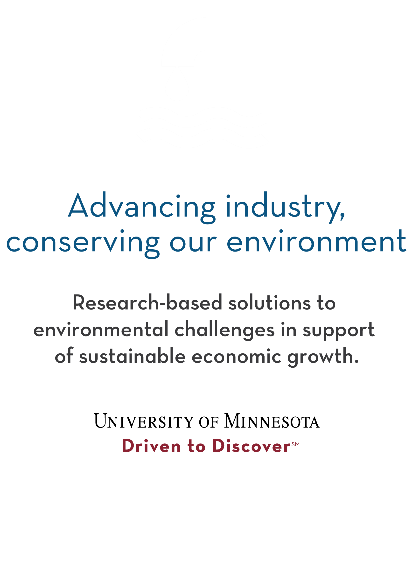 Economic issues – hierarchy needed
Community needs a good process to come up with the most economical solution
Replacement costs vary from $8 - $30K+
Will individual SSTS work?
Will a cluster SSTS work?
Can they regionalize?
What is needed - technical
Further research into reduction of nitrogen, phosphorus and chloride
More technical options and potentially regulatory changes related to state permitting
What is needed - assistance
Many of communities have no staff and limited planning funds
Funding mechanisms for un-incorporated communities
More than money
Facilitation
Advocacy
Technical support
Management considerations
Example – Afton, MN
Downtown Afton 
77 residential
25 commercial
Conventional gravity collection
Largest SSTS in MN
Design flow = 50,550 gpd
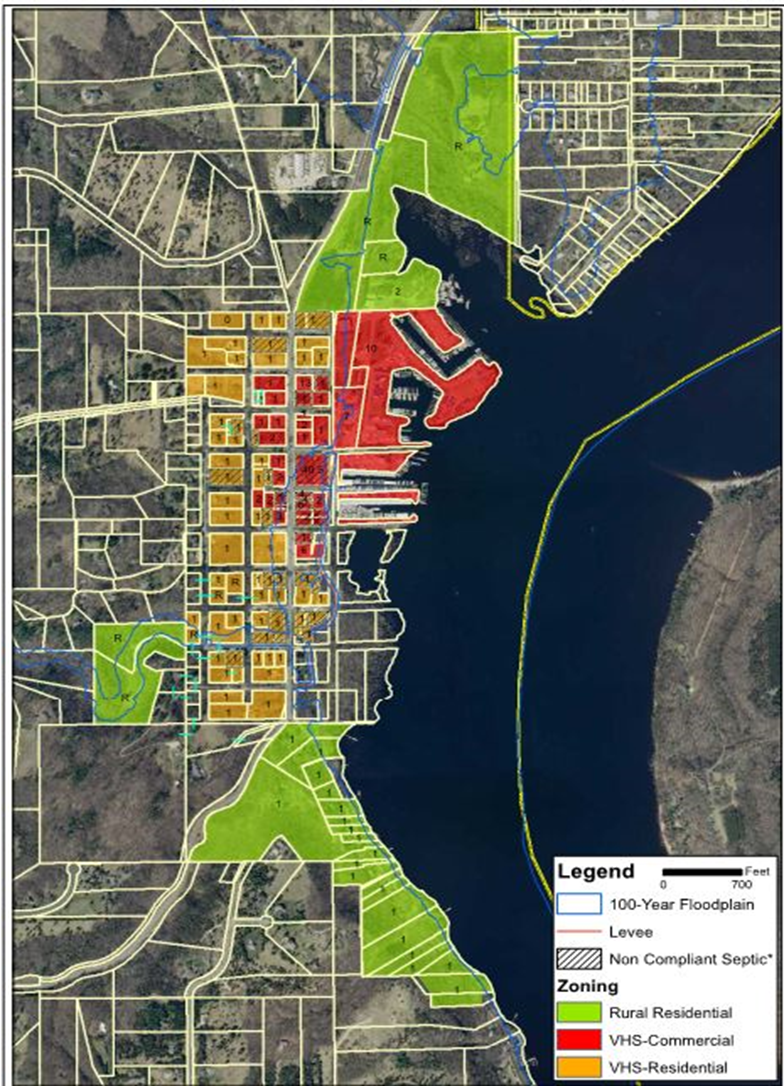 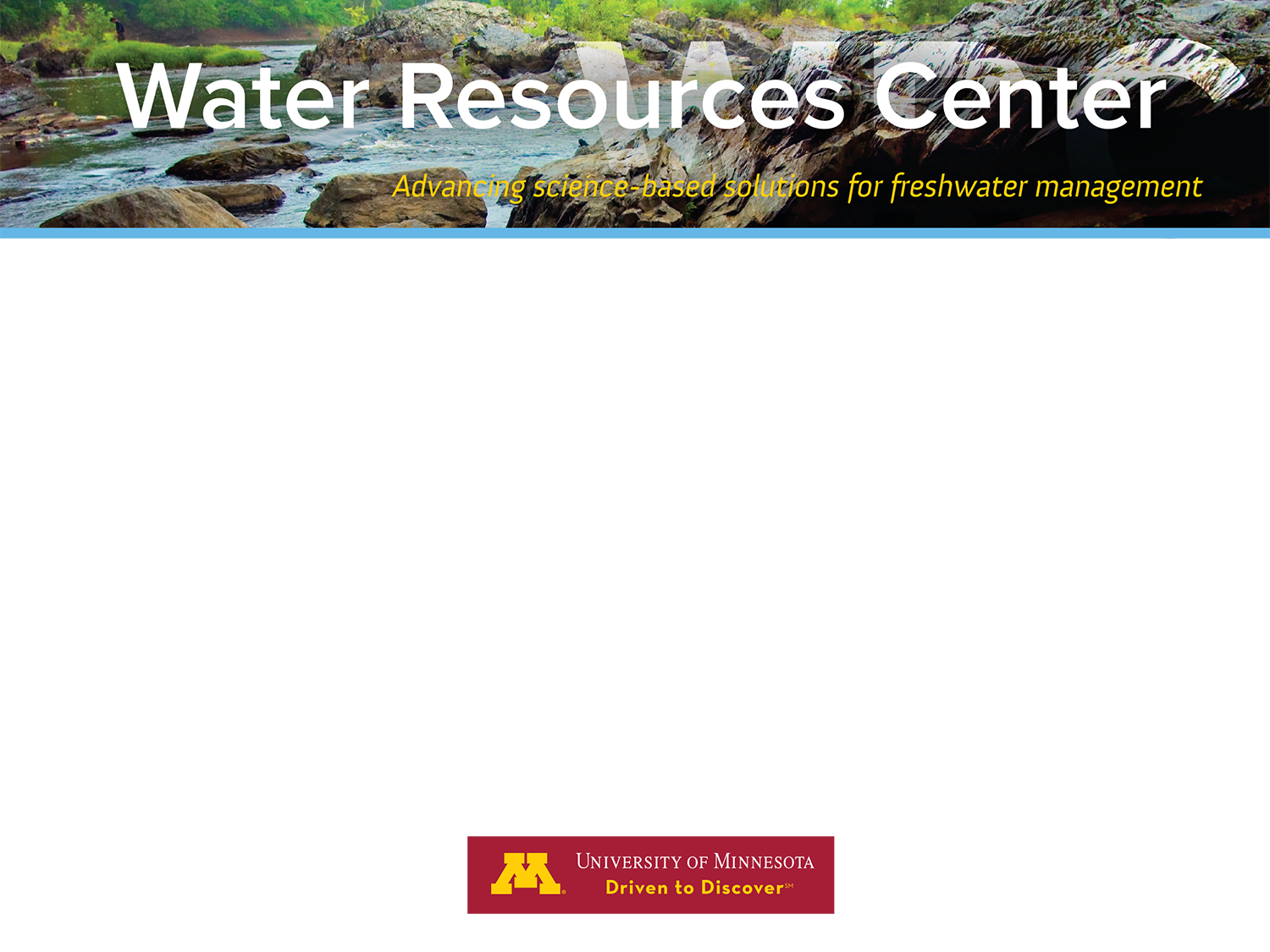 Questions and discussion
Dr. Sara Heger
sheger@umn.edu